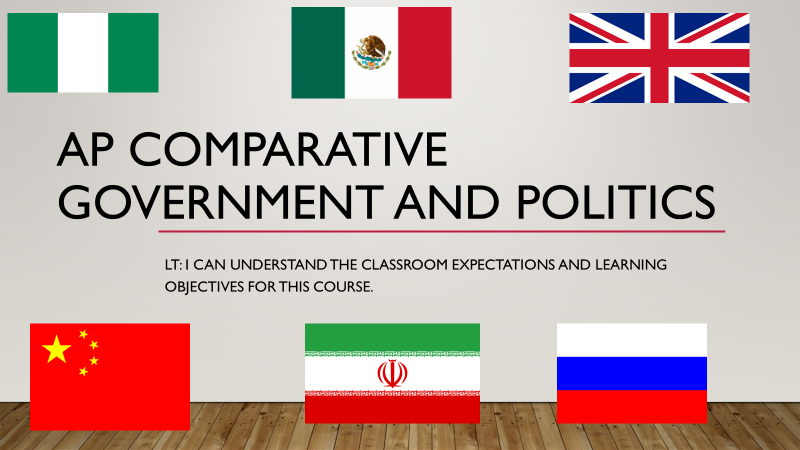 Mrs. Oleson
JamieO@spokaneschools.org
509-354-6661
About Mrs Oleson
I have been teaching at Rogers High School for 27 years
Degrees:
BA: Interdisciplinary Studies and History
MA: Curriculum and Instruction
National Board Teacher
Certifications:
Social Science/History/English/ELD
Picture of me and my granddaughter
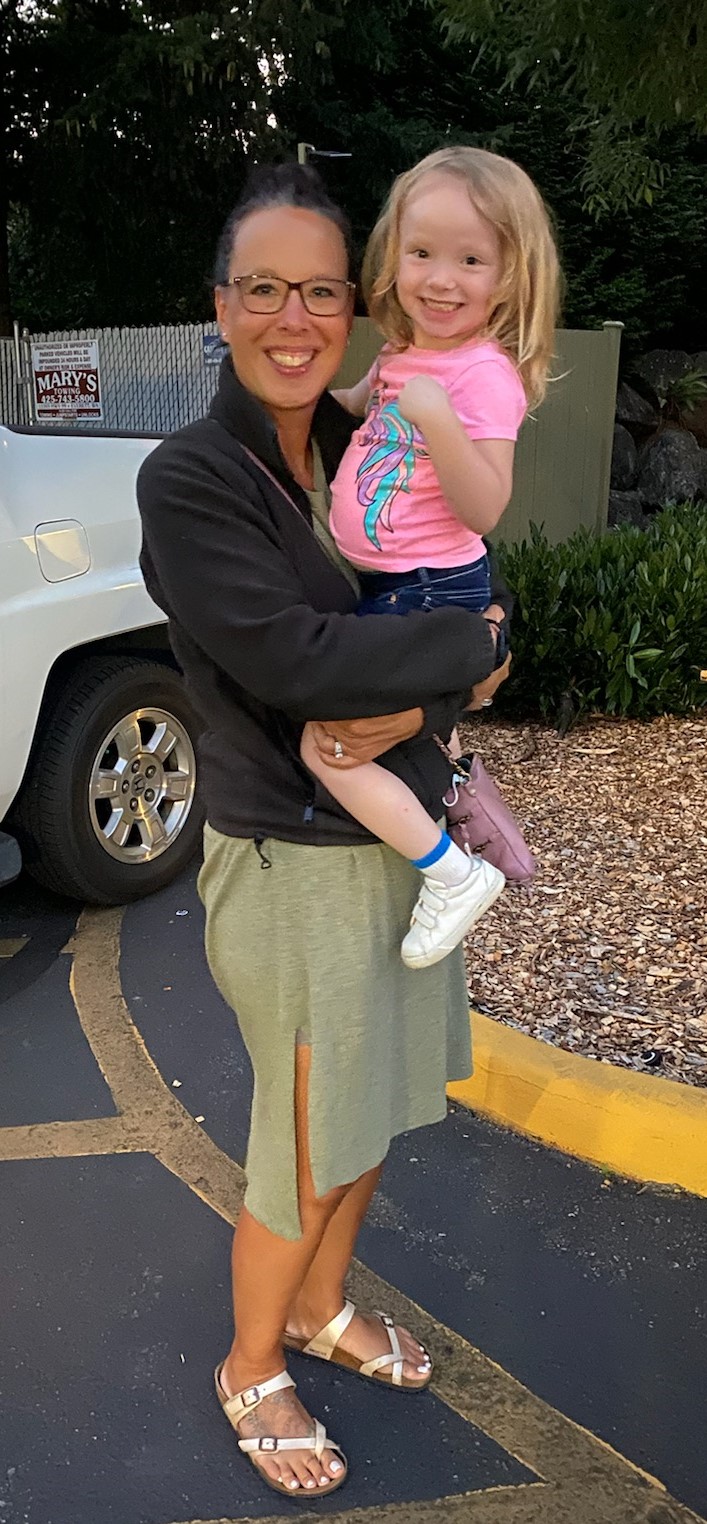 Course Content
Homework and Other…
Grades/Credit
Support for Students
REMIND APP: I send a reminder to students at least once a week to help them remember to do what ever is needing to be done for the day/week OR if our calendar changes and opportunities
AFTER SCHOOL: I am here MOST days AFTER school- students are MORE than welcome to come in – this is an EXCELLENT way to get individual help, if needed OR a quiet place to do work
EMAIL: I encourage students to EMAIL me if they cannot come in, when they go to college- they will need to use OFFICE HOURS (after school time) OR email to get a hold of their professors
Students need to bring their LAPTOP EVERY DAY- this is a College READINESS course
MYAP: College Board Account for learning videos and practice for the AP Exam on May 3rd.